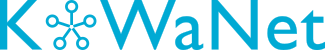 Bijlage bij Technische Handboek D1.1 en D1.3

Figuren t.b.v. weergave ruimtelijke schematische weergave
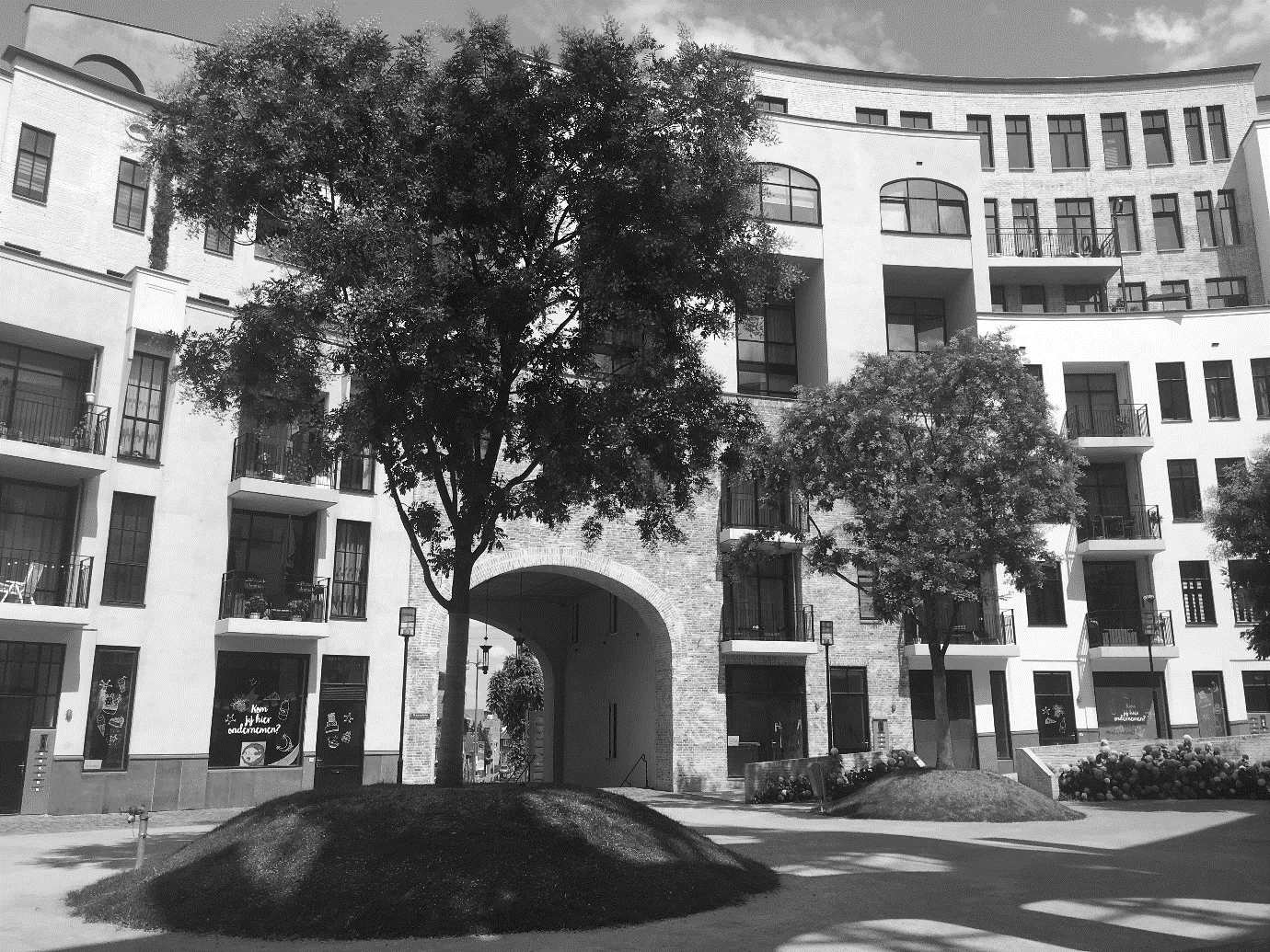 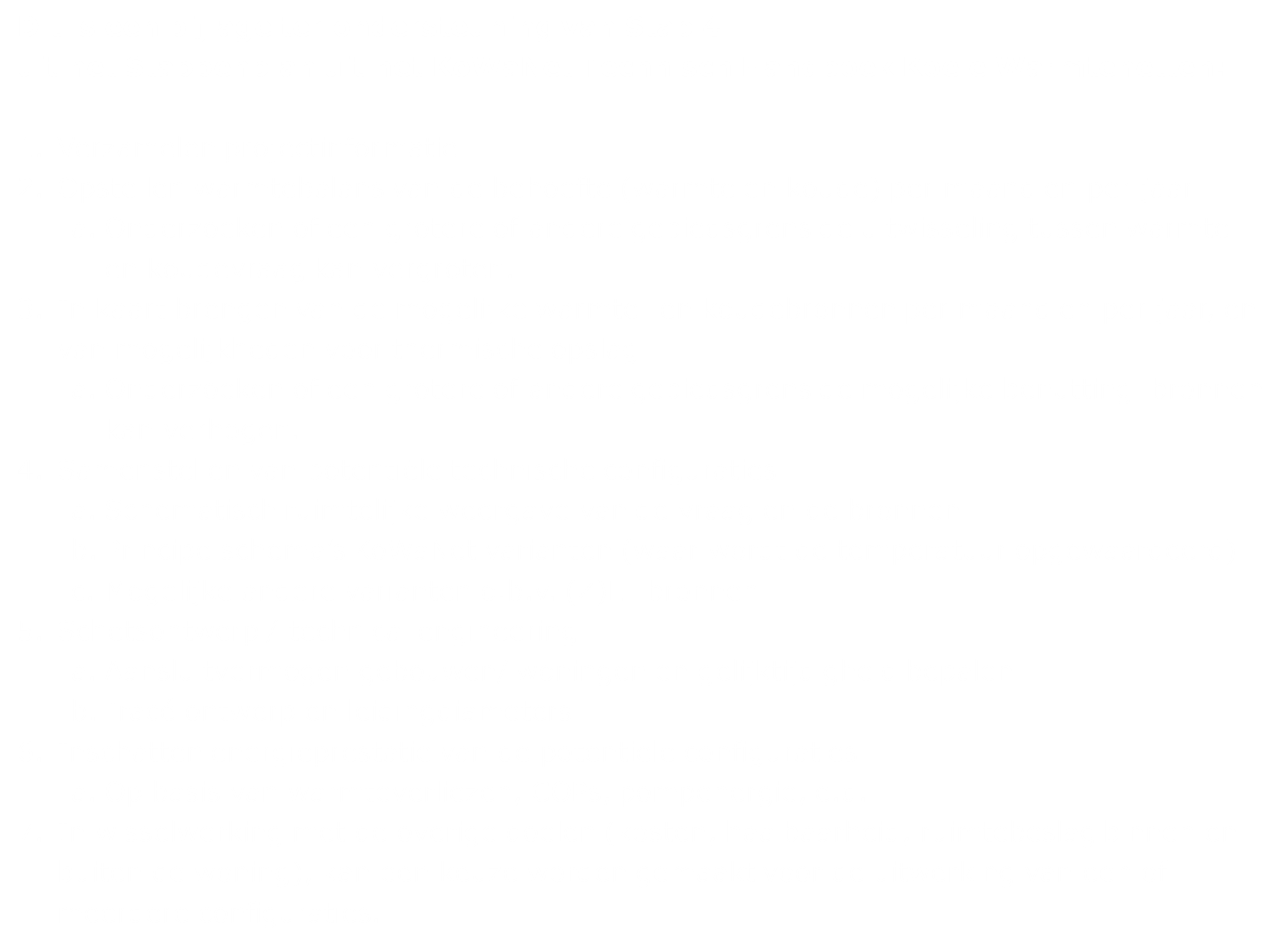 Schaalniveaus
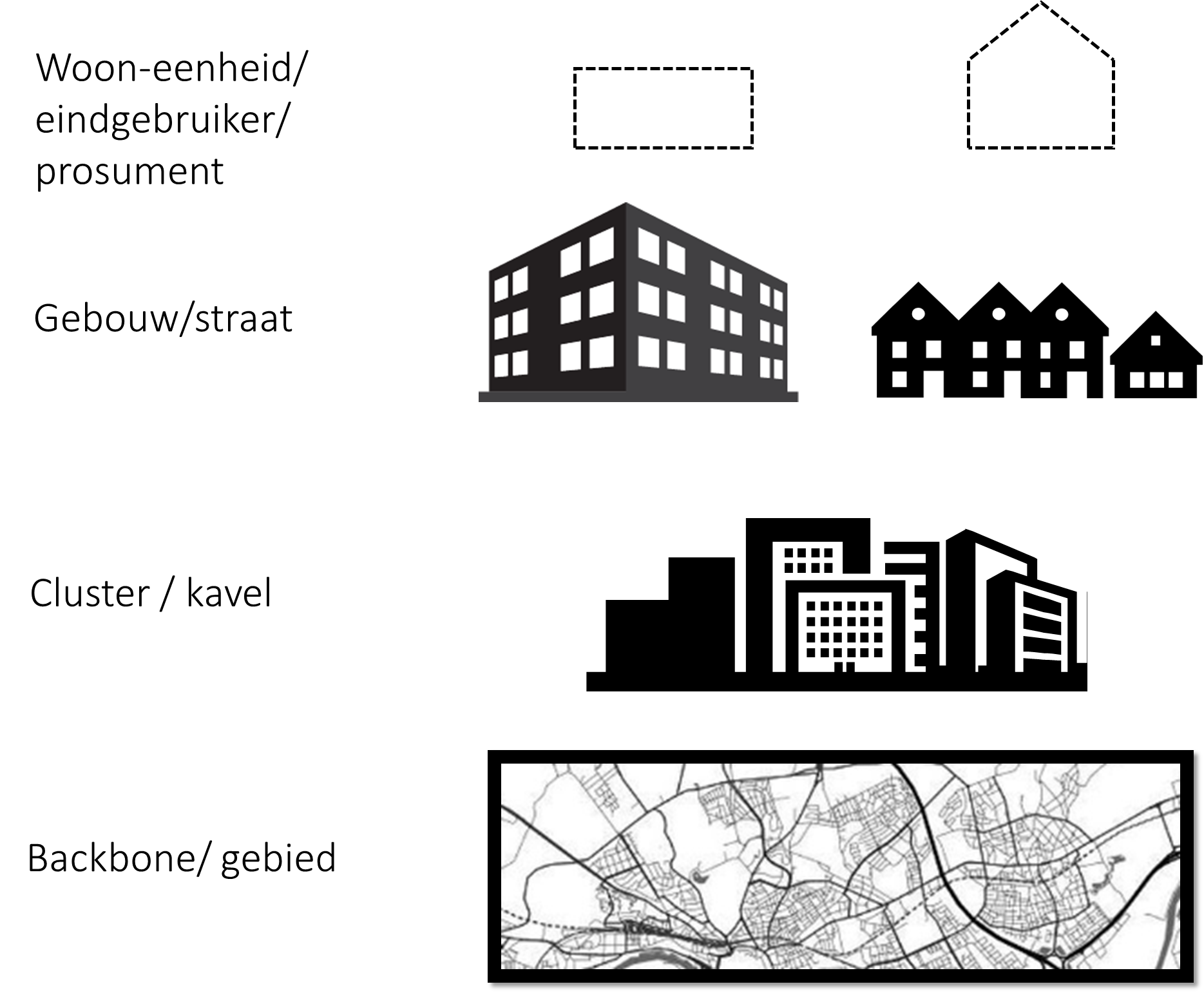 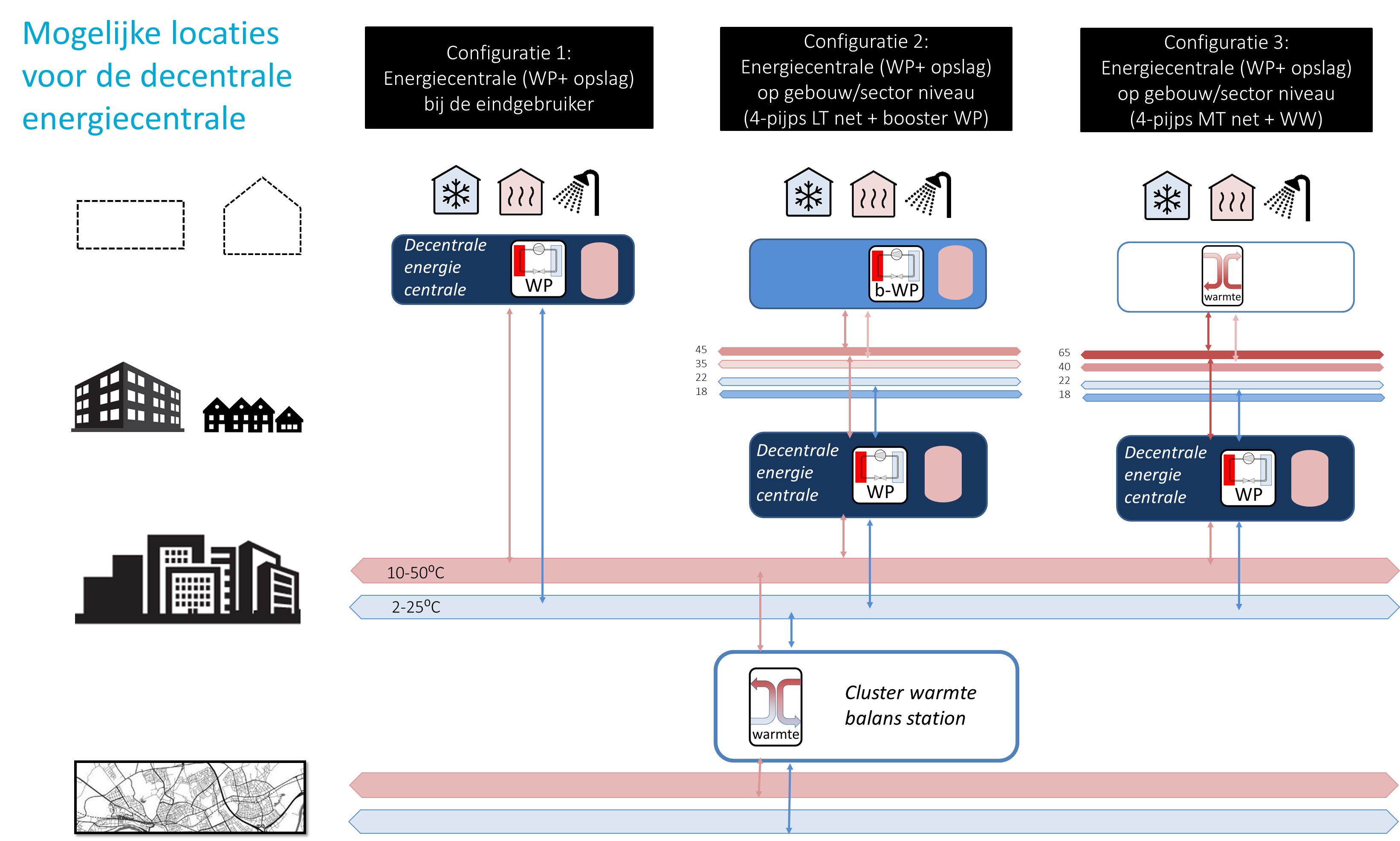 Onderlegger Temperatuurniveaus
Figuren en icoontjes
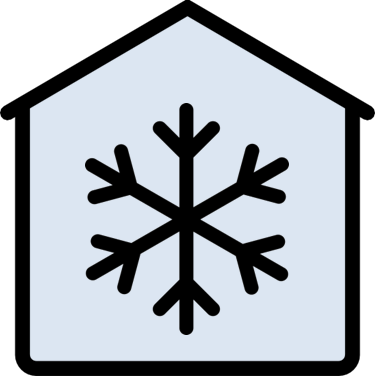 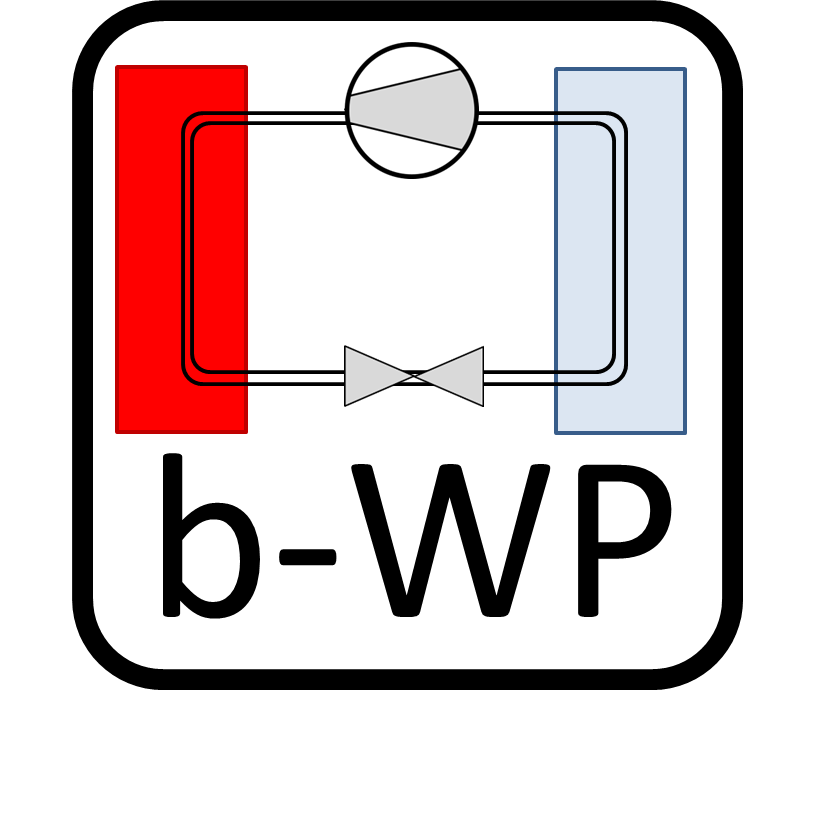 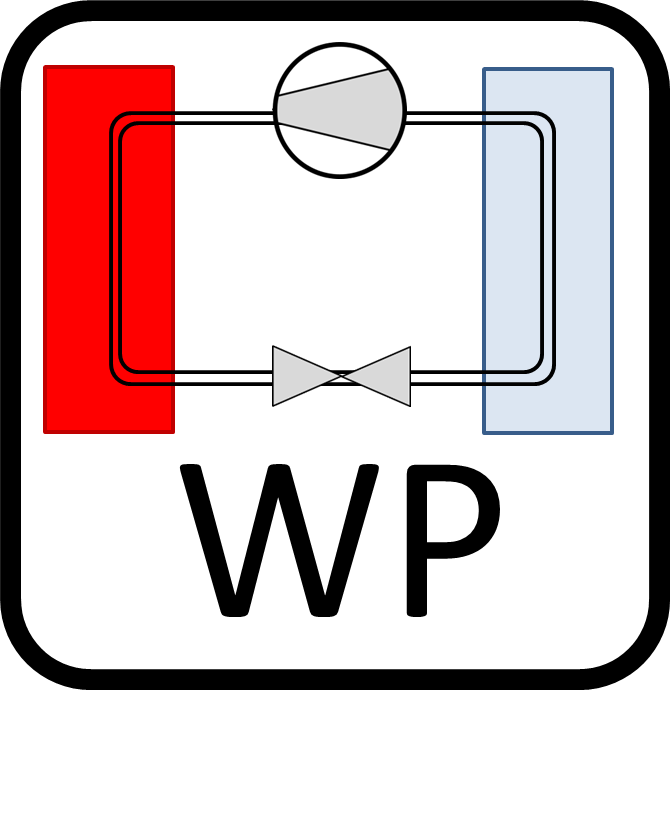 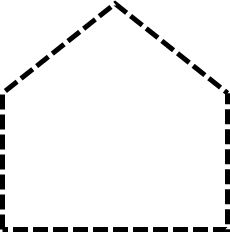 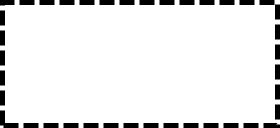 Booster WP
Collectieve WP
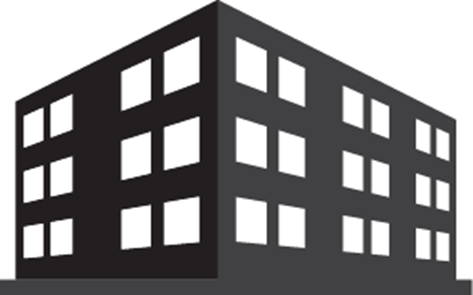 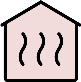 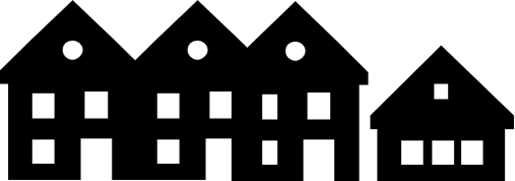 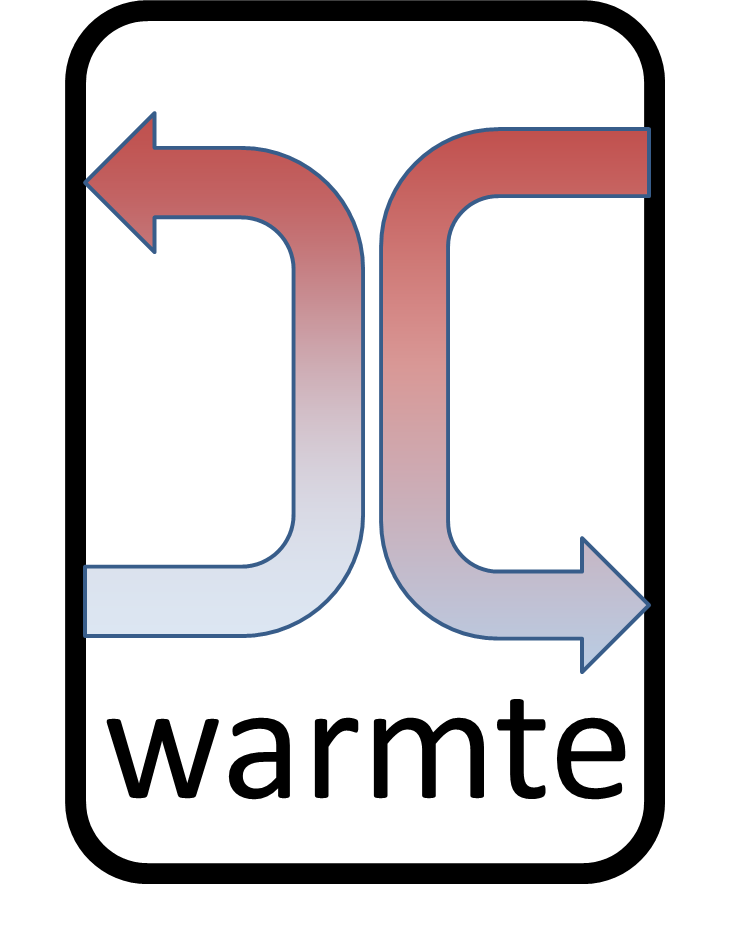 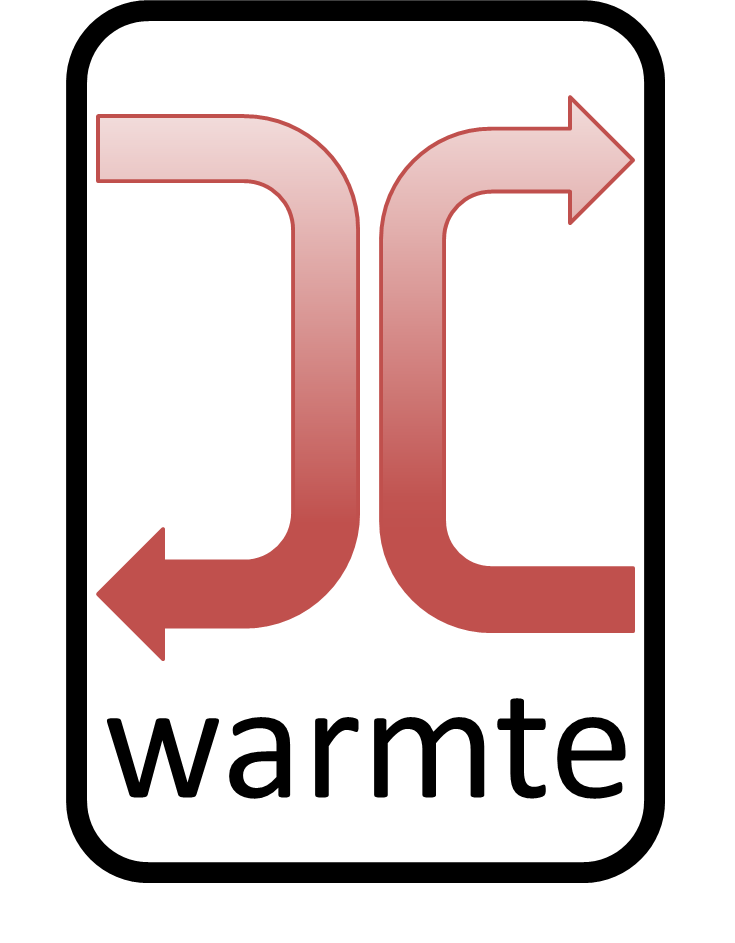 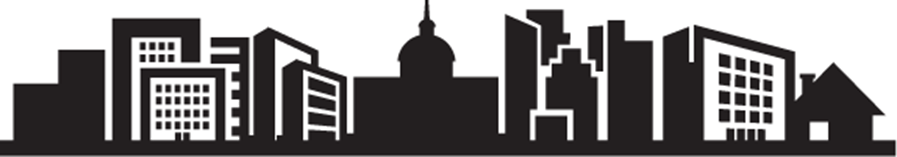 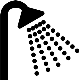 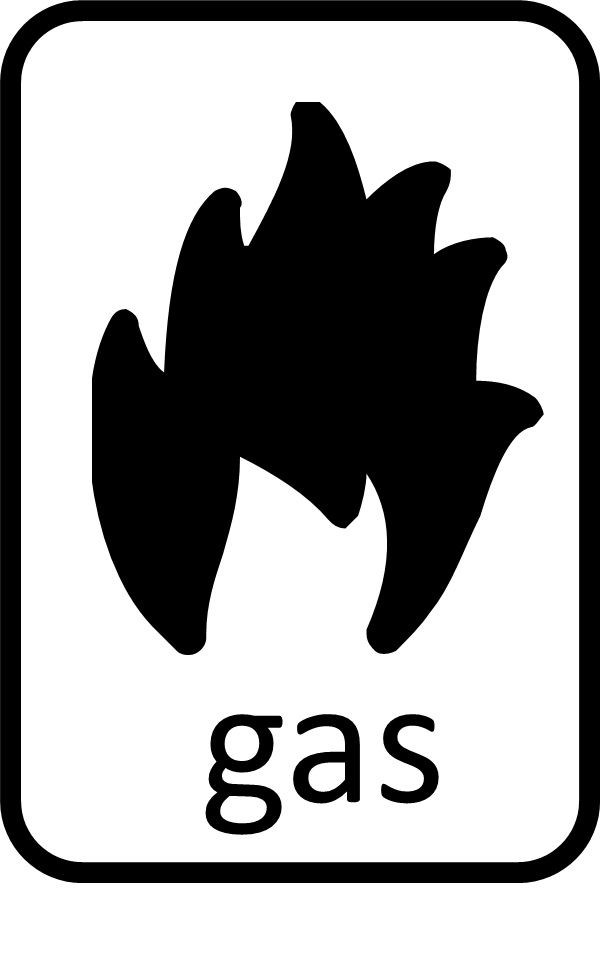 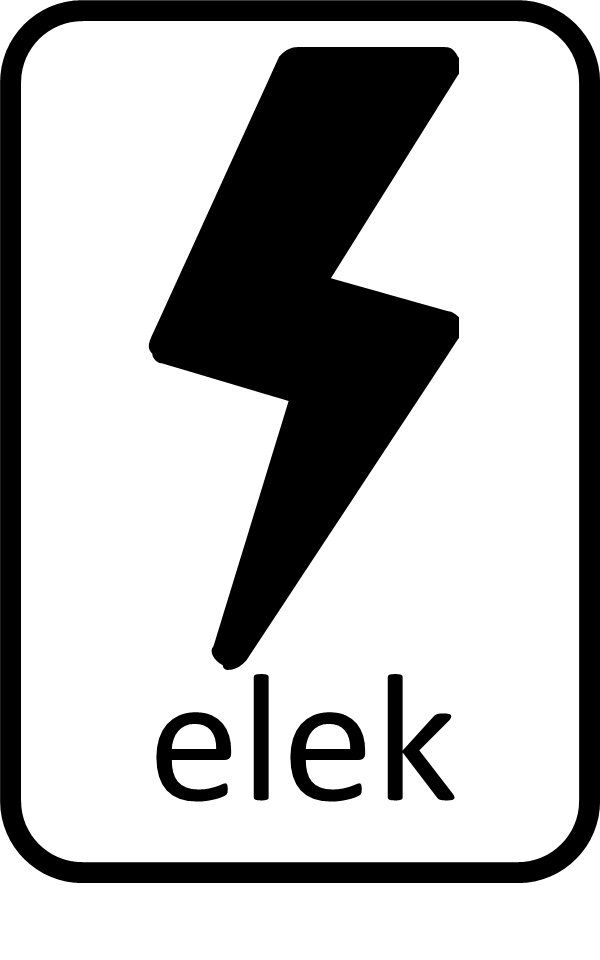 Opslag
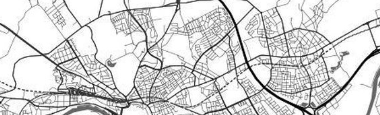 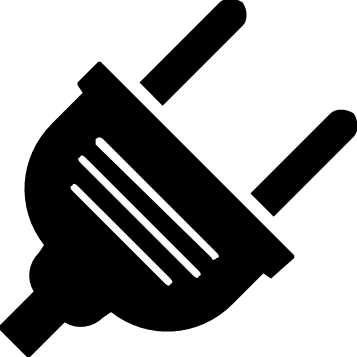 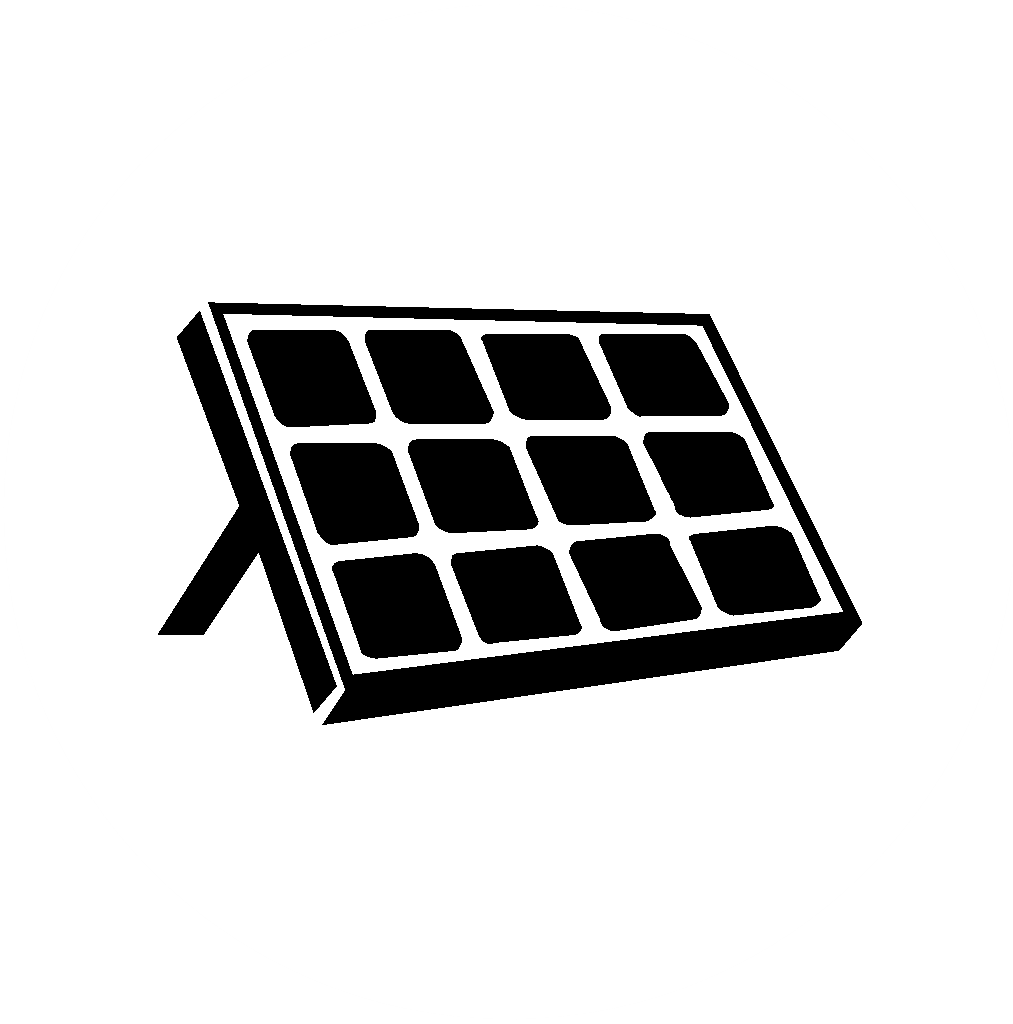 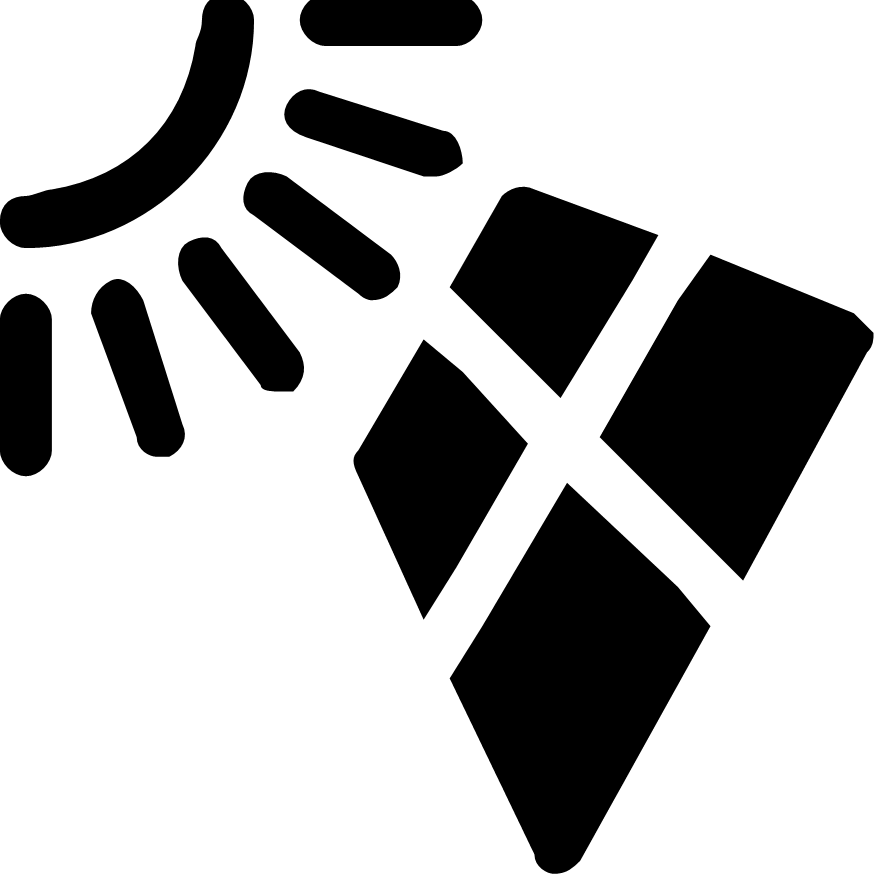 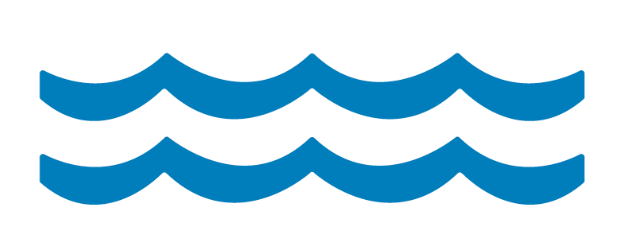 Gebied / Backbone
Gebouw(en) / Sector
Wijk(en) / Cluster
Woning / Unit
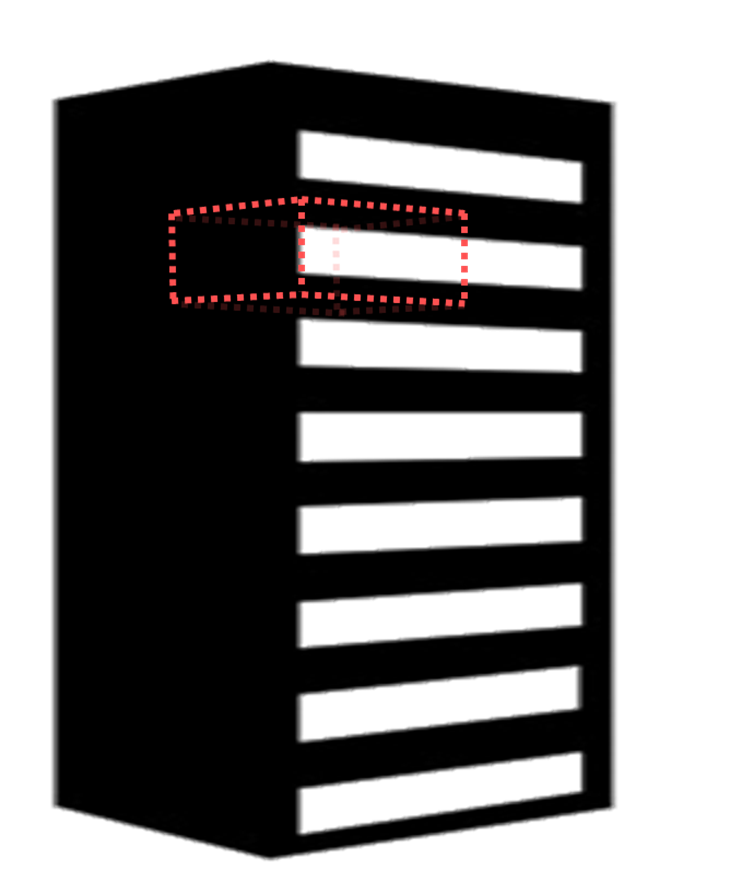 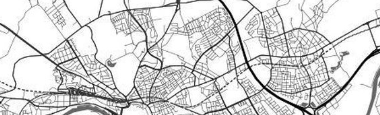 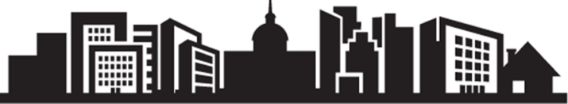 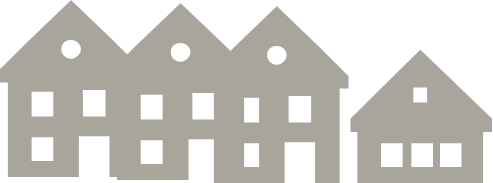 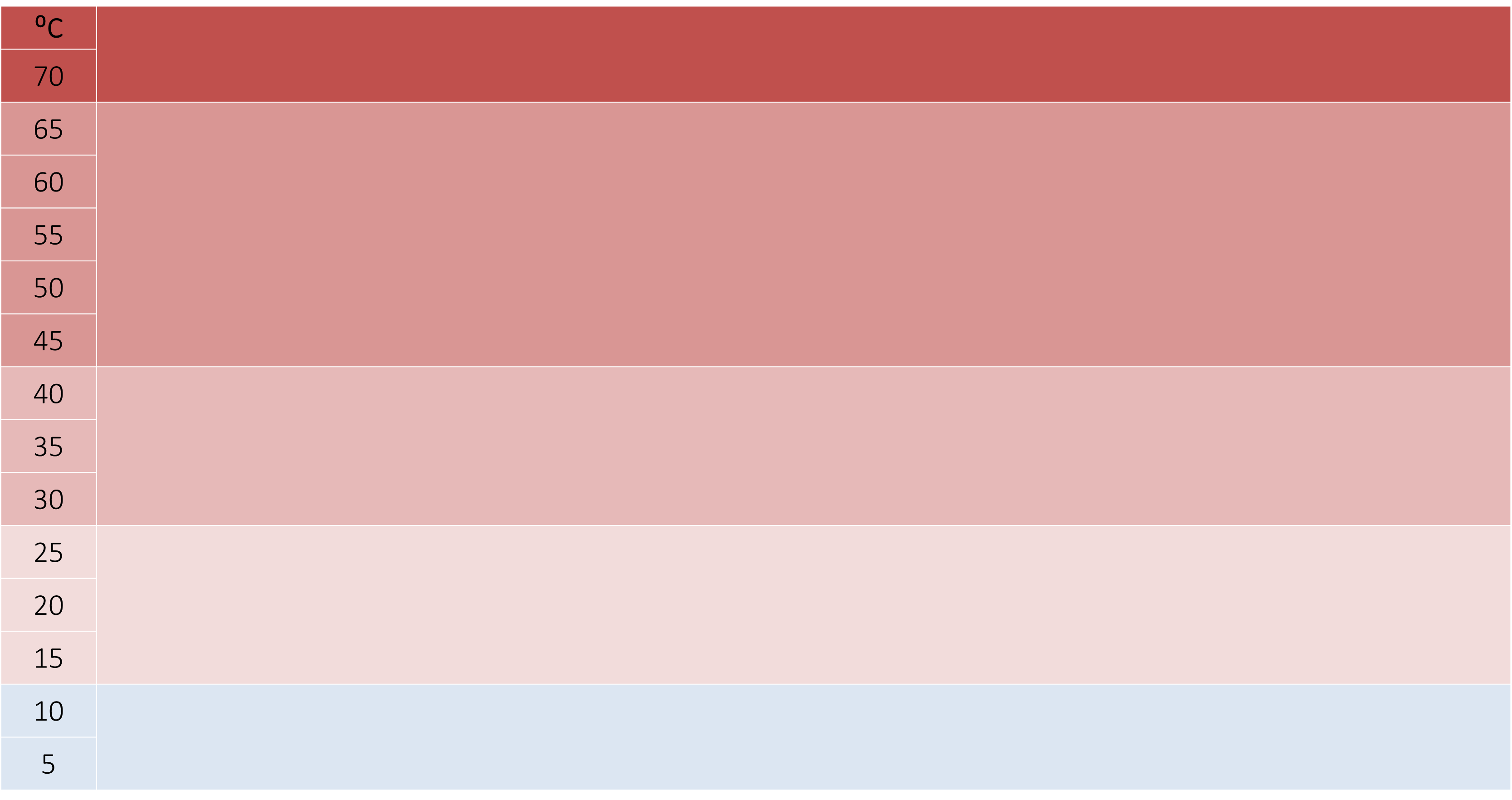 Gebied / Backbone
Gebouw(en) / Sector
Wijk(en) / Cluster
Woning / Unit
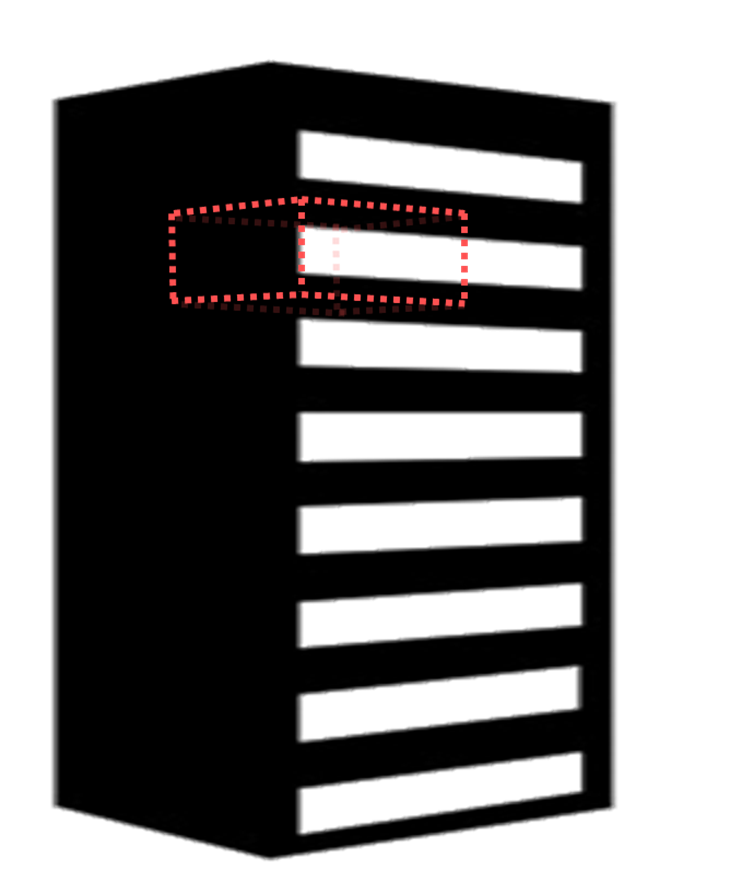 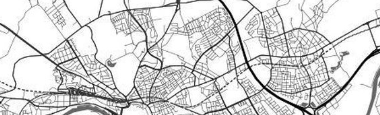 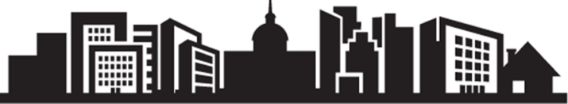 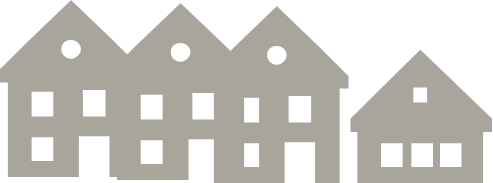 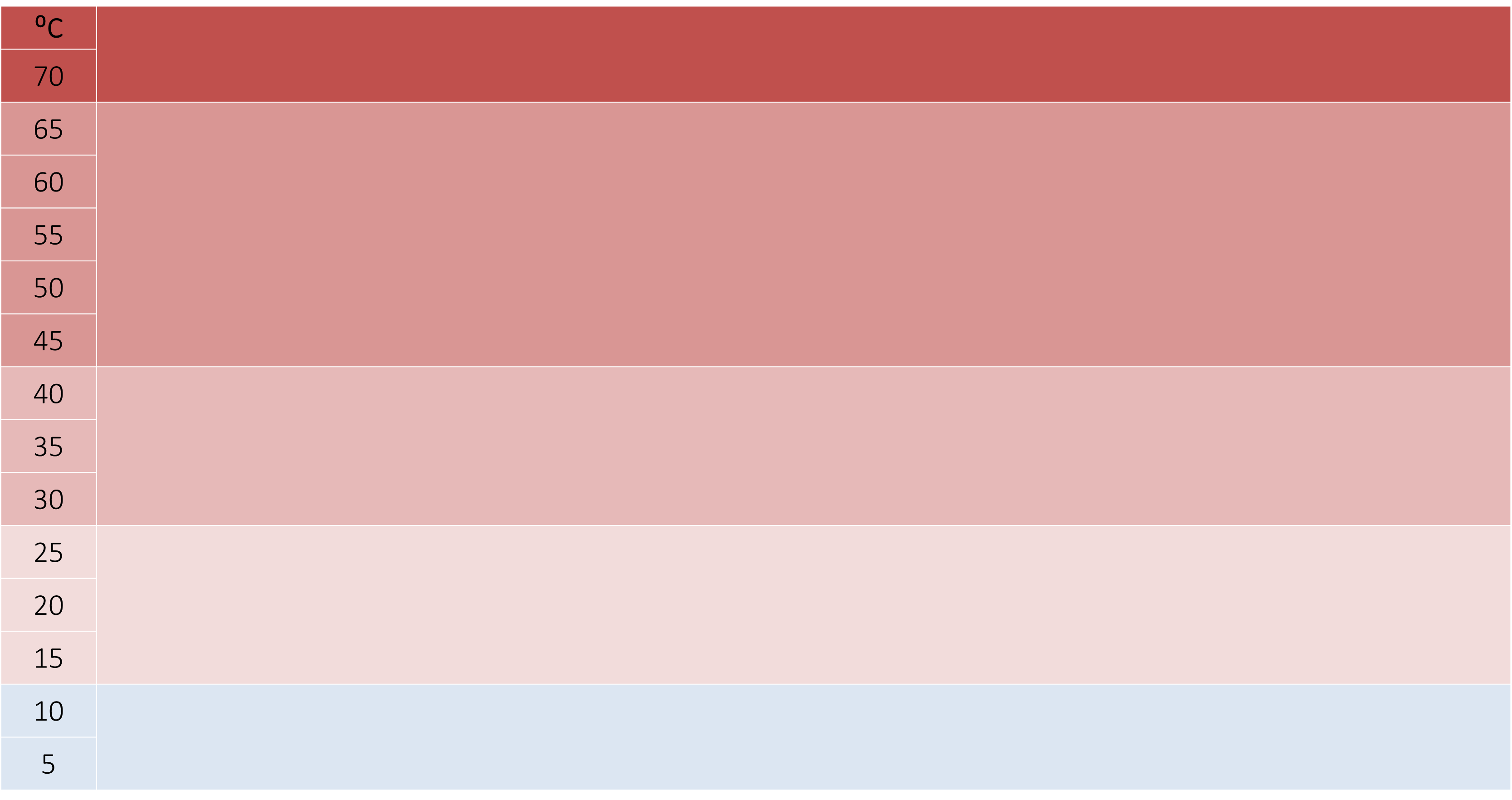 3 GWh
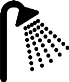 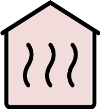 5 GWh
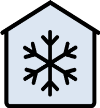 4 GWh
Gebied / Backbone
Gebouw(en) / Sector
Wijk(en) / Cluster
Woning / Unit
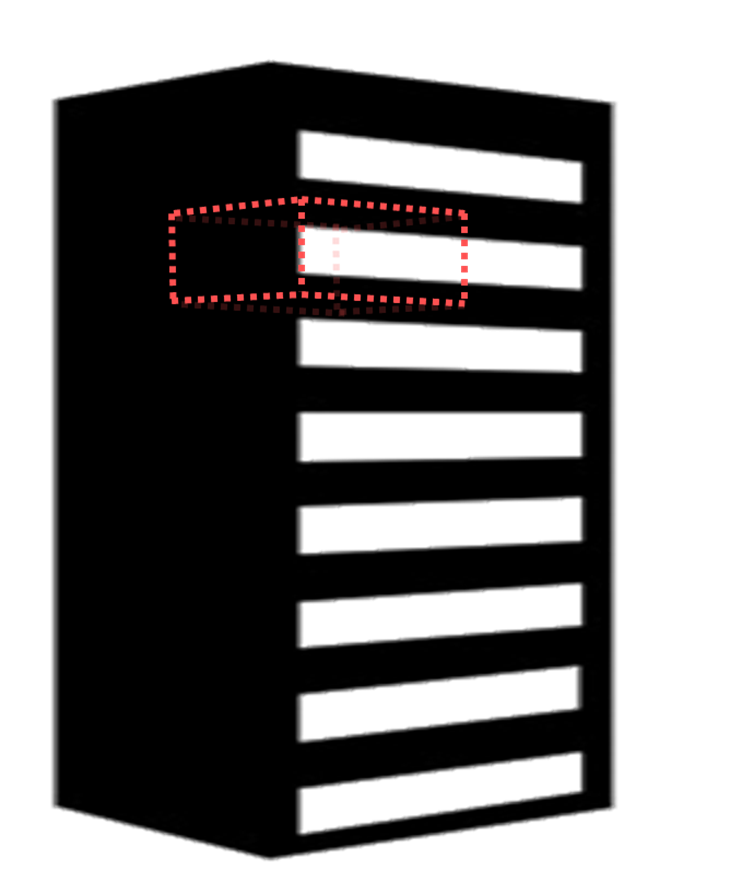 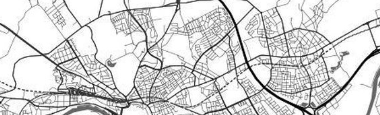 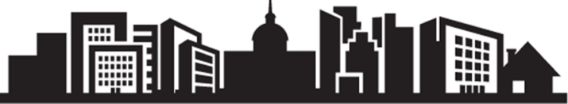 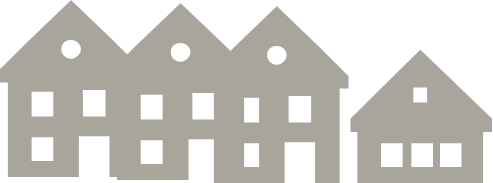 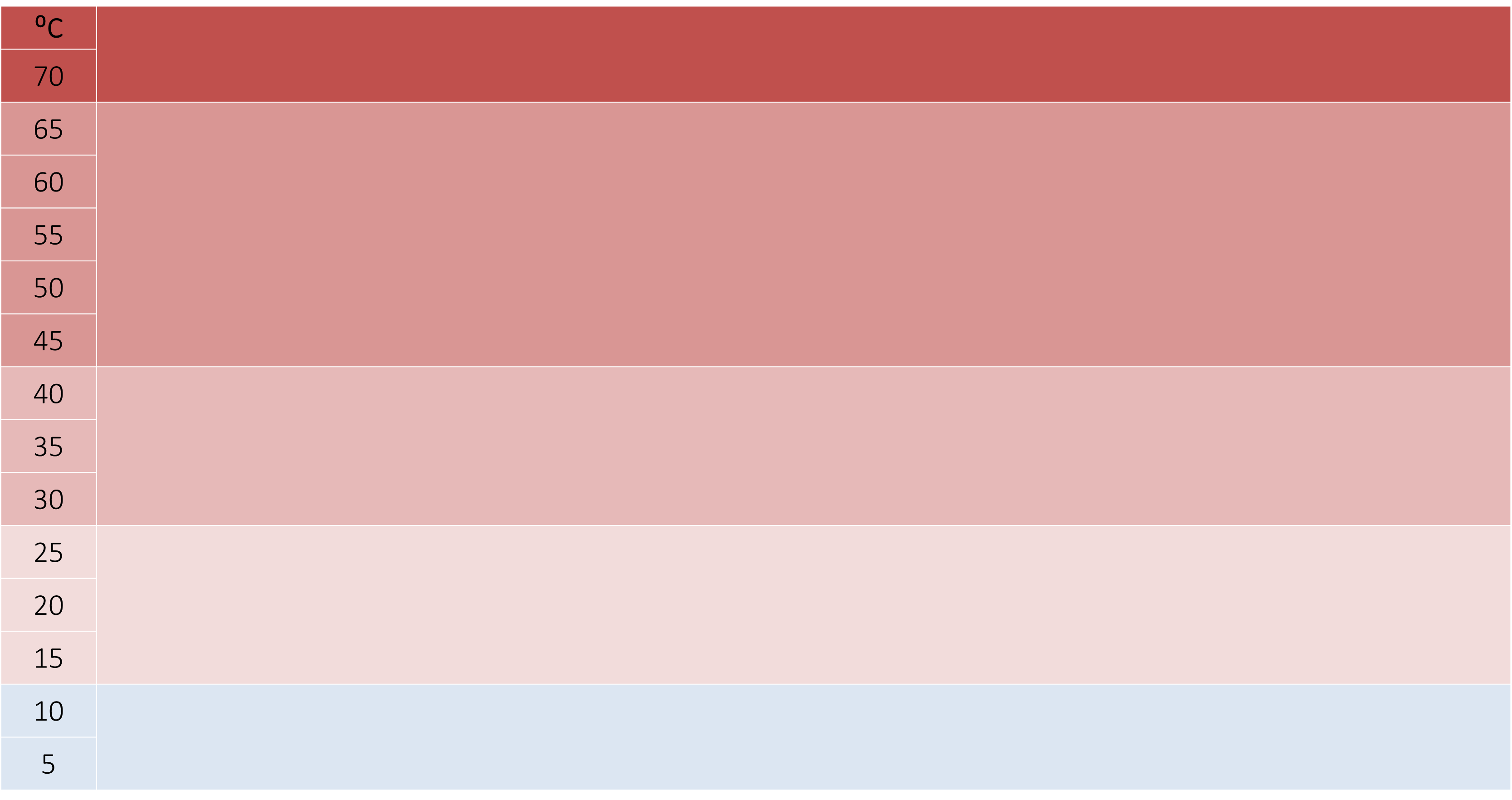 3 GWh
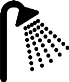 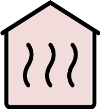 5 GWh
Bron 2
1 GWh
Opslag
1
Bron 1

8 GWh
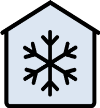 4 GWh
KoWaNet basis configuratie
Gebied / Backbone
Gebouw(en) / Sector
Wijk(en) / Cluster
Woning / Unit
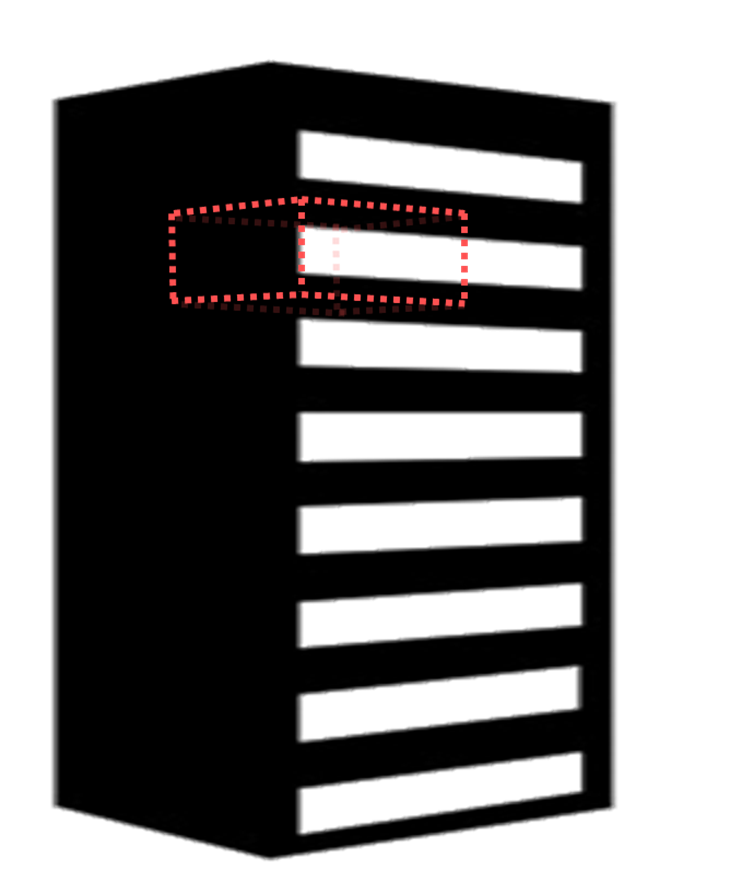 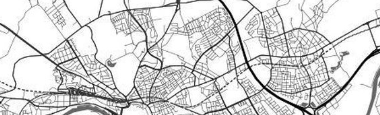 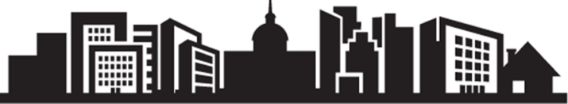 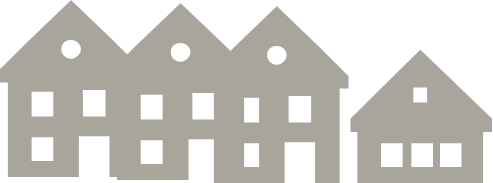 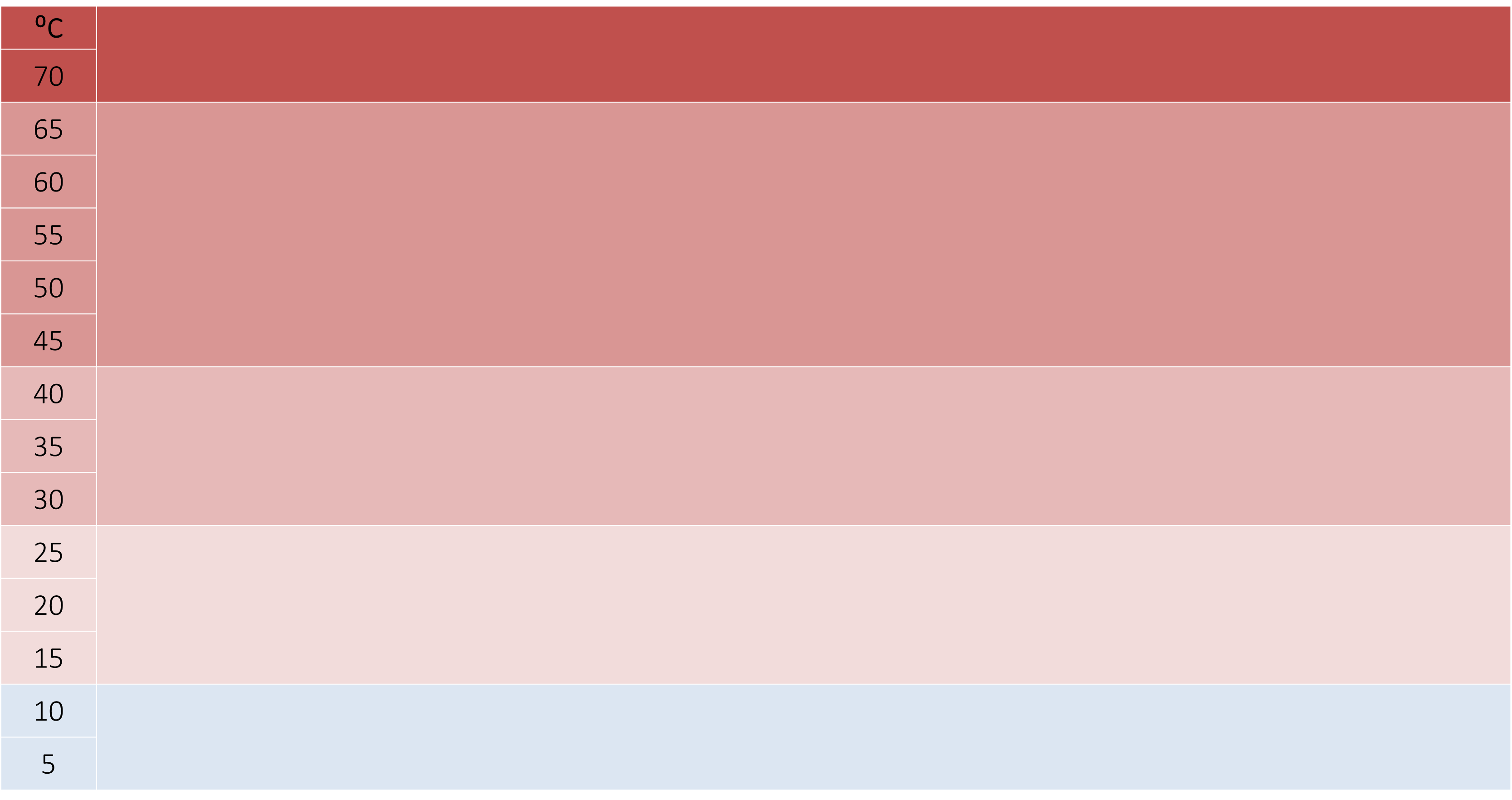 3 GWh
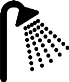 Slimme warmtepomp
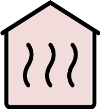 5 GWh
Bron 2
1 GWh
Temperatuur variatie
Opslag
1
Bron 1

8 GWh
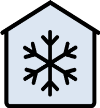 4 GWh
LT warmtenet
Gebied / Backbone
Gebouw(en) / Sector
Wijk(en) / Cluster
Woning / Unit
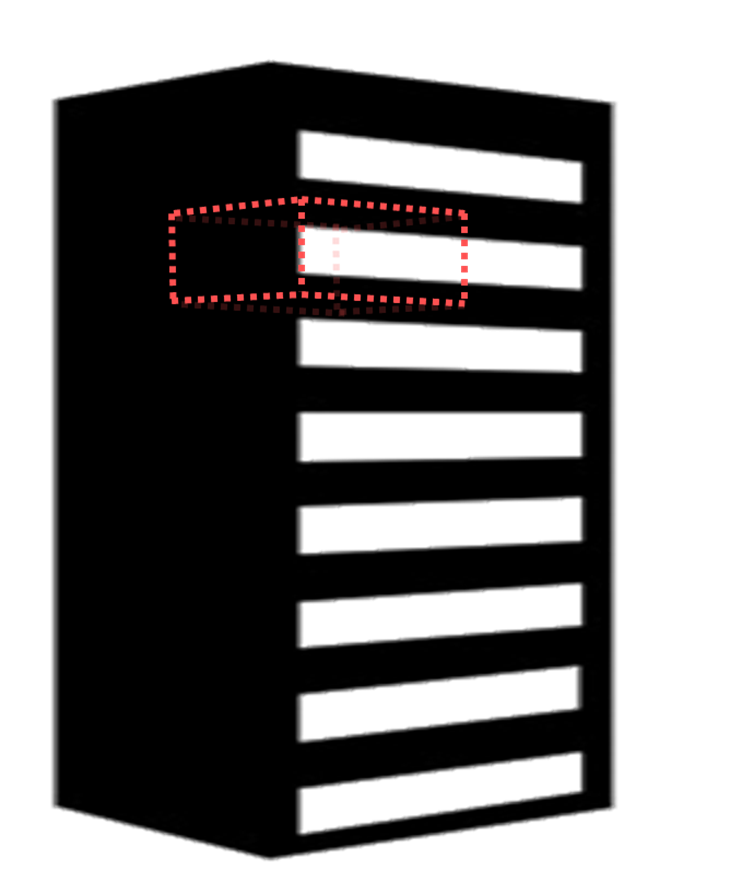 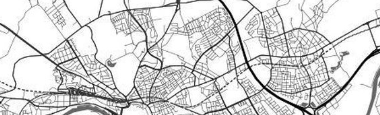 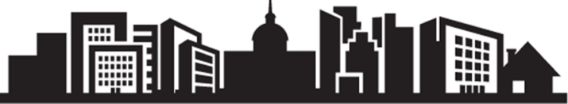 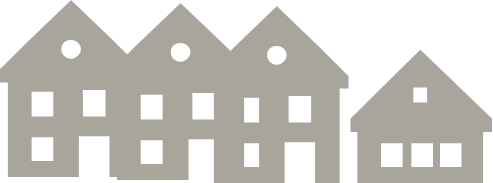 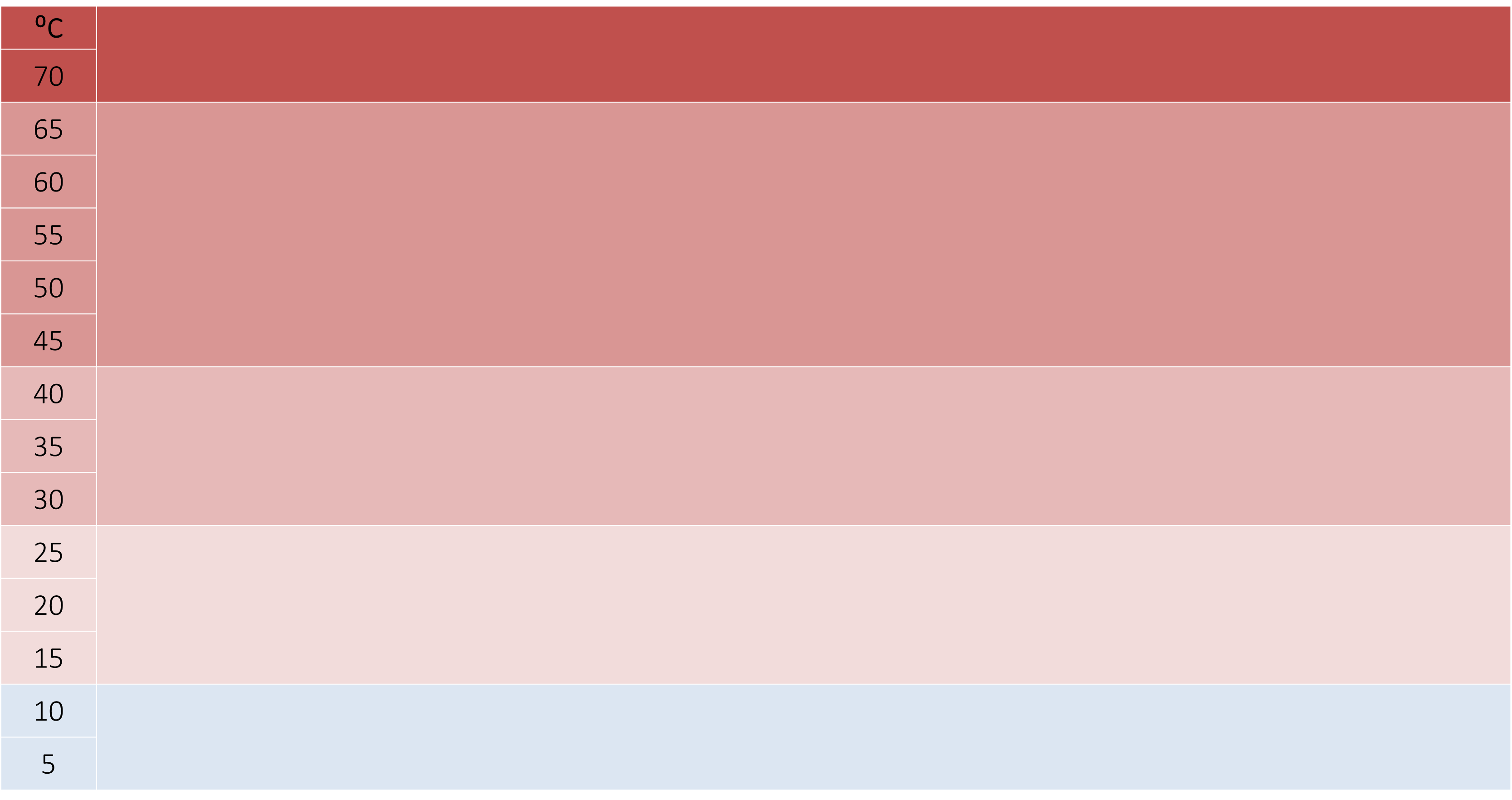 3 GWh
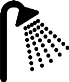 Booster WP
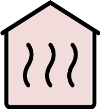 5 GWh
Bron 2
1 GWh
Collectieve WP
Opslag
1
Bron 1

8 GWh
Actieve koeling?
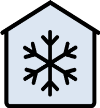 4 GWh
MT/HT 
warmtenet
Gebied / Backbone
Gebouw(en) / Sector
Wijk(en) / Cluster
Woning / Unit
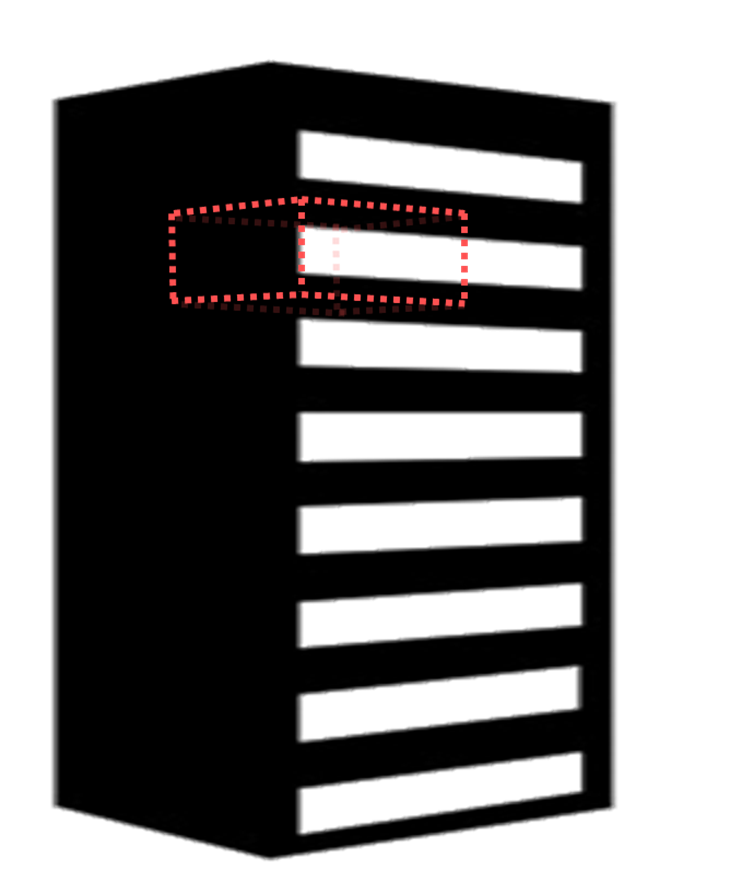 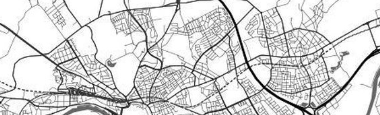 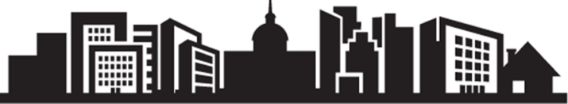 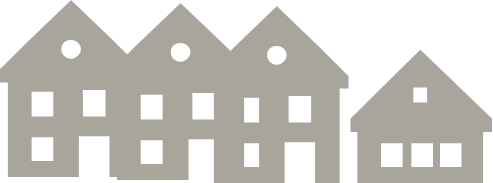 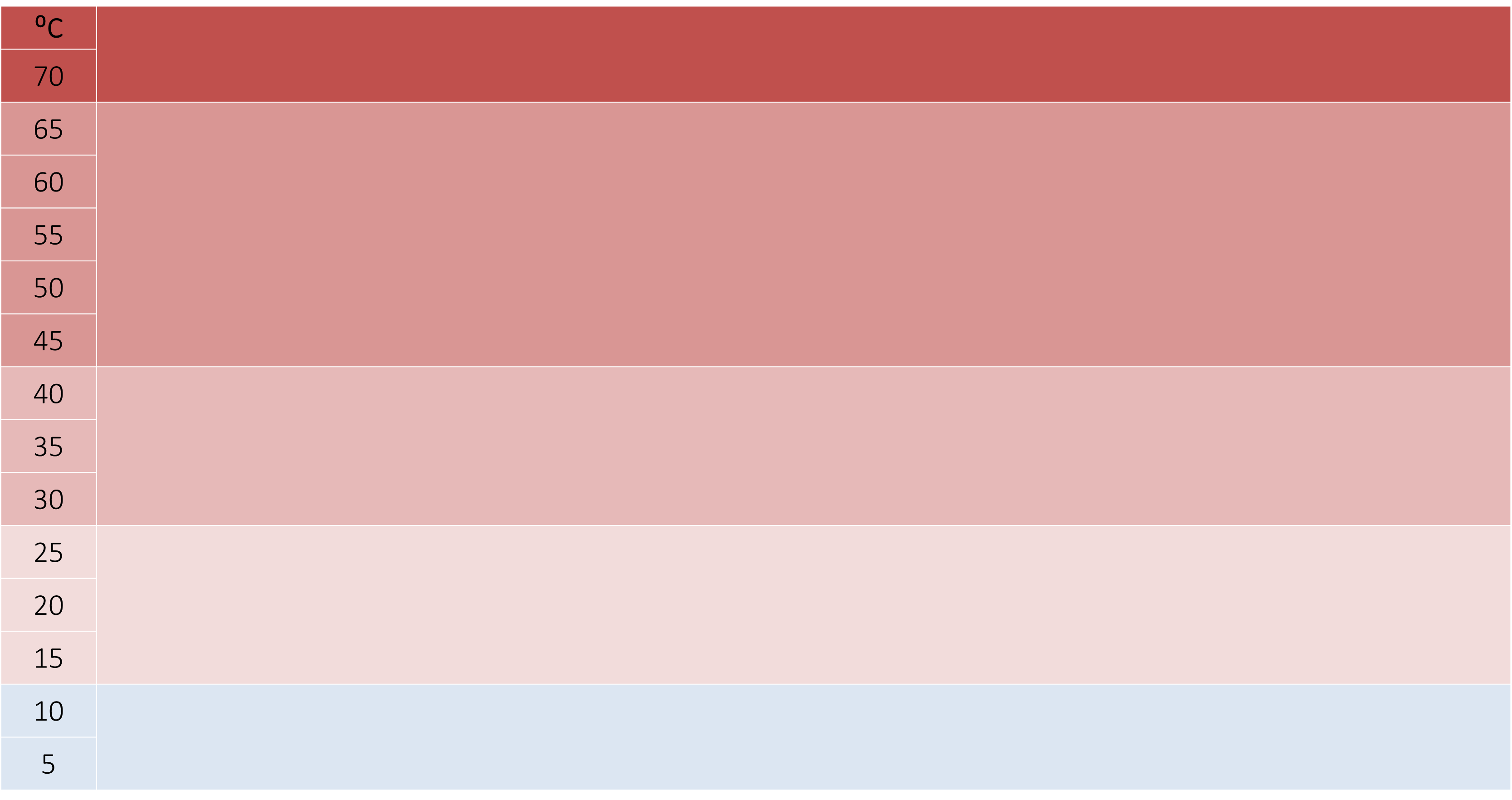 3 GWh
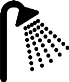 Collectieve WP
Collectieve WP
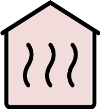 5 GWh
Bron 2
1 GWh
Opslag
1
Bron 1

8 GWh
4-pijps system 
voor koeling?
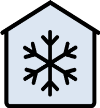 4 GWh